principales différences entre les systèmes d’exploitation MAC OS et Windows
[Speaker Notes: Nouveau : on insiste sur la partie formation]
Dock
L’équivalent de la barre des tâches s’appelle le Dock
raccourcis vers applications préférées
raccourcis vers applications ouvertes 		(signalées par un symbole sous l’icône ou à côté)
raccourcis vers dossiers/fichiers préférés
raccourcis vers fenêtres iconifiées
Se paramètre :
insertion par déplacement
menu contextuel icône pour garder/supprimer
peut se placer à gauche ou droite ou en bas (menu contextuel de la barre
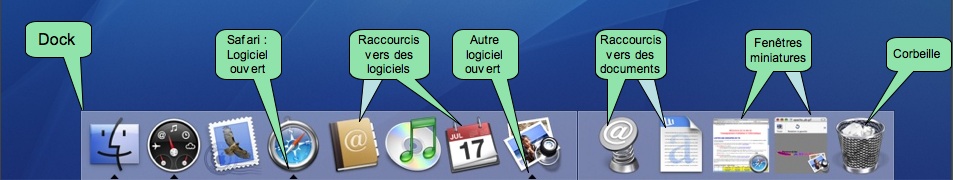 http://www.univ-montp3.fr/miap/ens/info/
2
Fenêtres
Toujours 3 boutons pour fermer, iconifier, agrandir
Toujours possibilité de redéfinir la taille de la fenêtre
Différence majeure :
La barre des menus n’est pas
attachée à la fenêtre mais 
systématiquement en haut de 
l’écran.
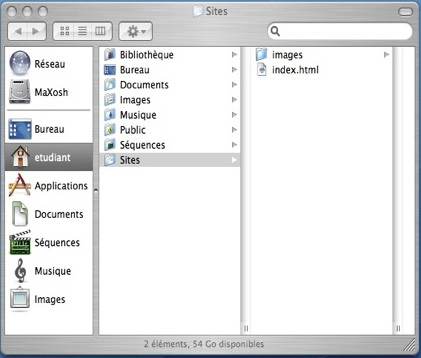 3
https://www.univ-montp3.fr/miap/ens/info/
Barre deS MENUS
La Pomme (logo d’Apple)
Fonctions principales : Préférences Systèmes (paramétrage), Forcer à quitter (pour tuer applications bloquées), Éteindre, …
Nom application active : celle à laquelle les menus se rapportent
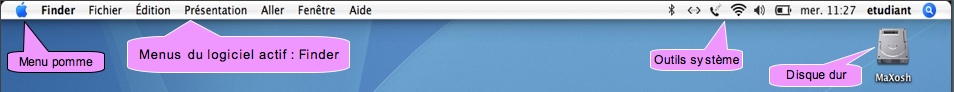 https://www.univ-montp3.fr/miap/ens/info/
4
GestionNAIRE DE FICHIERS = FINDER
Accessible : en cliquant sur icône du disque dur ou de la poubelle
Barre latérale fenêtre finder contient raccourcis vers dossiers préférés (paramétrable)

Conseil : utilisez un affichage par listes 
riche en information
tris faciles par nom, date de modification, …
https://www.univ-montp3.fr/miap/ens/info/
5
Gestion de vos fichiers
Important :
Gérez tous vos documents dans dossier « Documents »
but = savoir où sont vos fichiers…                                           capital un jour d’examen
A savoir (particularité d’installation en salle de TD)
impossible d’écrire sur le bureau (pas de fichier, ni dossier)
d’autres emplacements avec droits limités (par exemple, zone de téléchargement de certains navigateurs)
A savoir :
les machines partagées (salle de TD, pavillon informatique, …) sont régulièrement nettoyées
sauvegardez vos fichiers (clé USB, mail, espace personnel en ligne (ex : sur Moodle), ...)
https://www.univ-montp3.fr/miap/ens/info/
6
Adaptez les Raccourcis Clavier
Remplacez CTRL par CMD
CMD-C, CMD-V, CMD-X au lieu de CTRL-C, CTRL-V, CTRL-X pour les opérations de copier-coller-couper
CMD-A au lieu de CTRL-A pour la sélection de toute une page
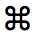 https://www.univ-montp3.fr/miap/ens/info/
7
Recherche DE FICHIERS
« spotlight » (nom de l’utilitaire de recherche) :
espace de recherche dans la barre d’outils d’une fenêtre de Finder  (Attention ! La barre d’outils peut être masquée)

Remarque : les applications sont dans le dossier « Applications » (ou dans des dossiers de ce dossier : exemple le traitement de texte « Word » est dans le dossier « Microsoft Office » (nom de la suite de bureautique))
https://www.univ-montp3.fr/miap/ens/info/
8